Chapter 4
Part 2
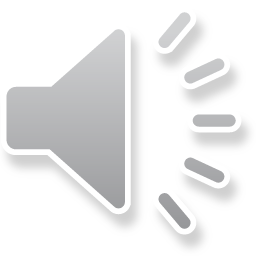 Moral Hazard
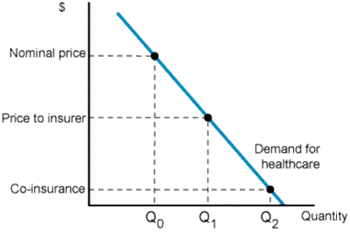 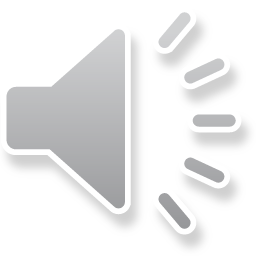 Amount of Moral Hazard depends on PED
P0
P1 (+I)
Q1
Q0
Q2
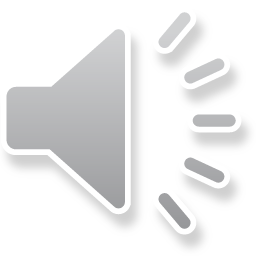 Effect of Increased Benefits Cost on Price (Wages) and Quantity of Labor***
Benefits
Wages
Quantity = Number of employees @ firm
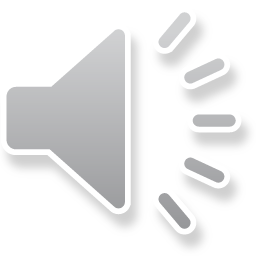